Transit Citizen Leadership Academy
October 5, 2016
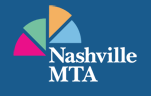 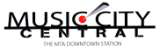 Davidson, Cheatham and Dickson counties
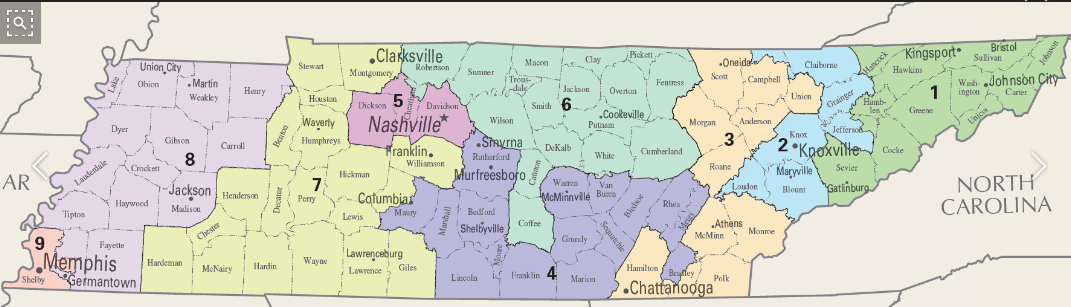 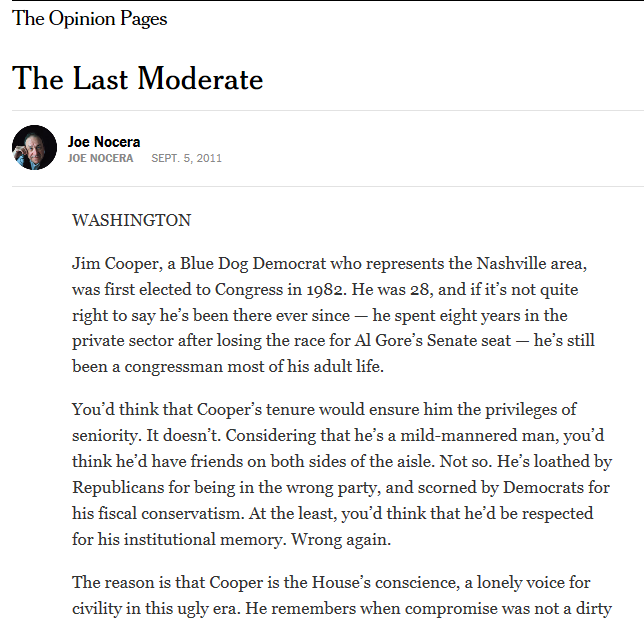 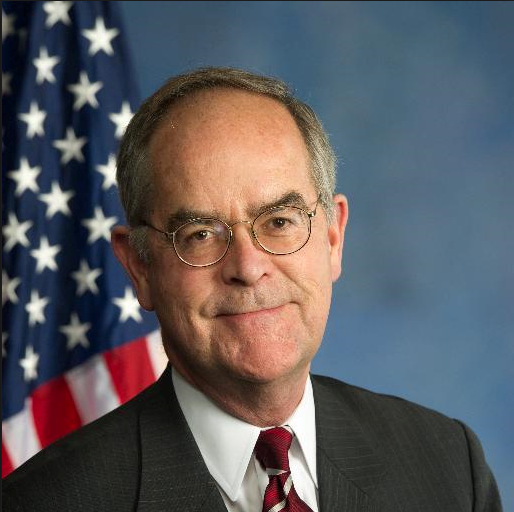 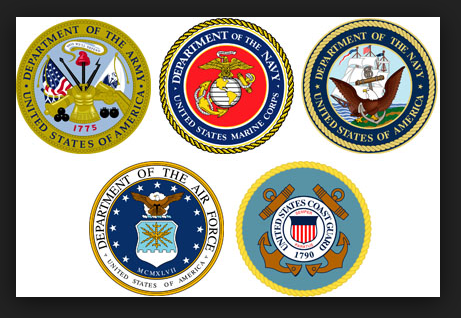 Solving problems
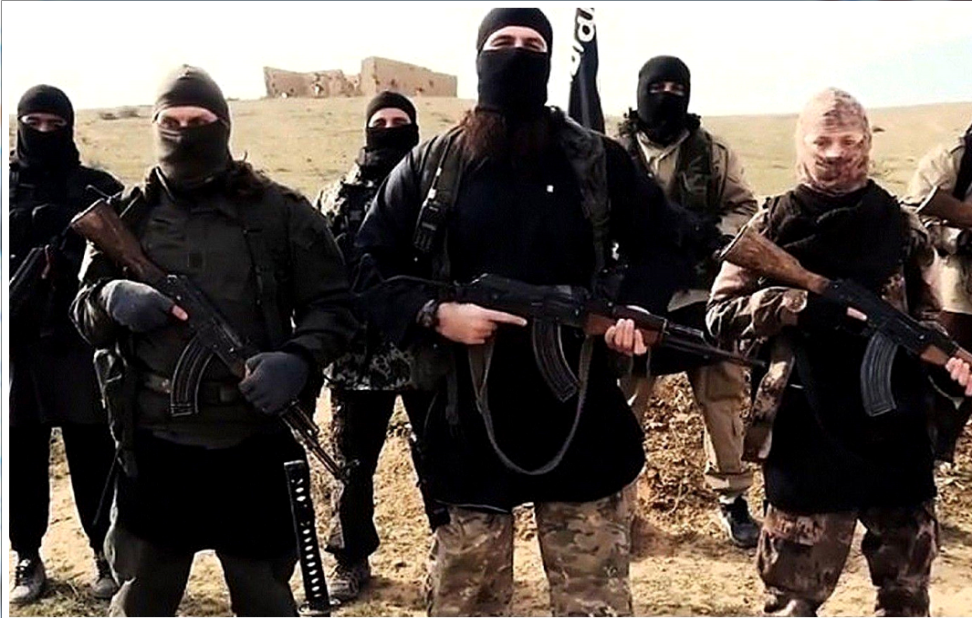 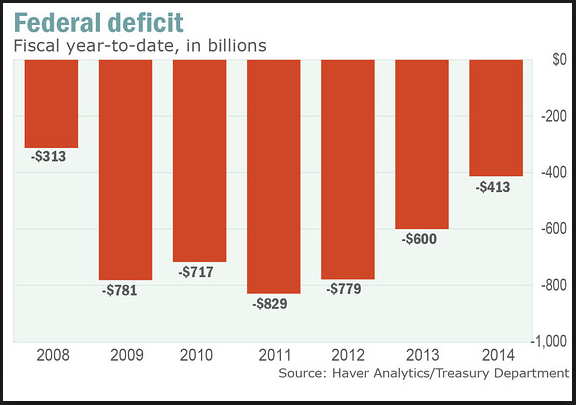 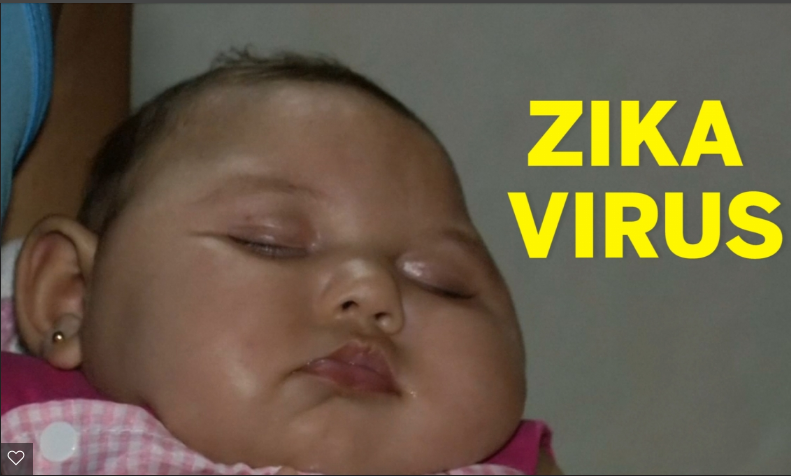 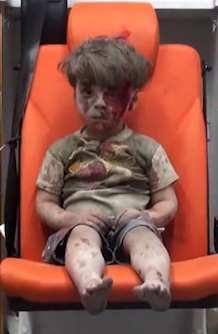 Growing, building our economy
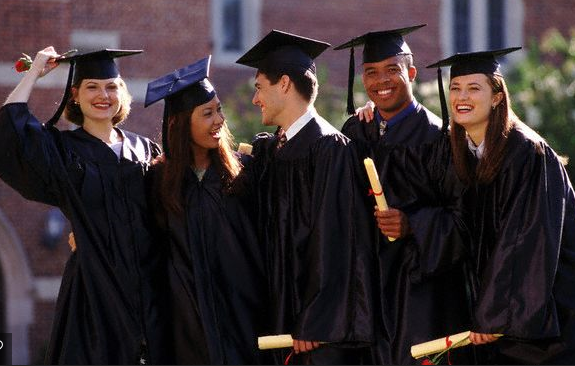 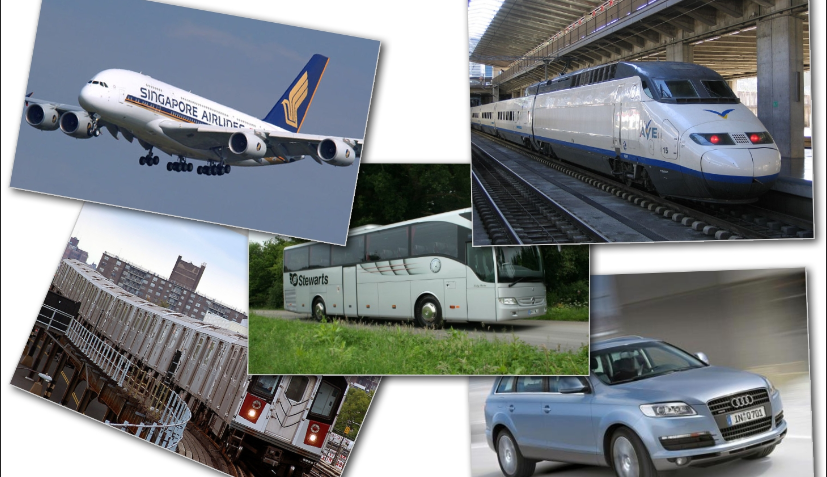 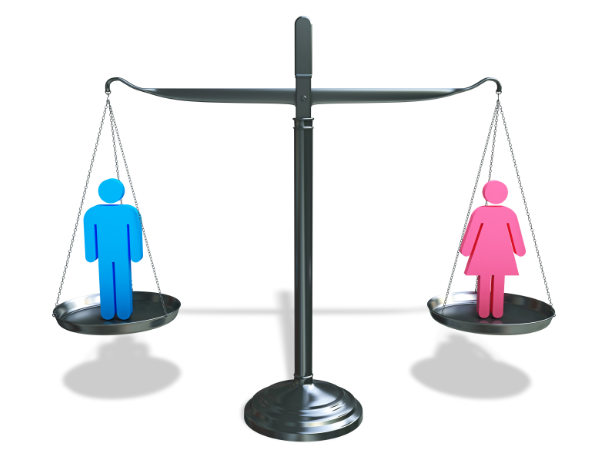 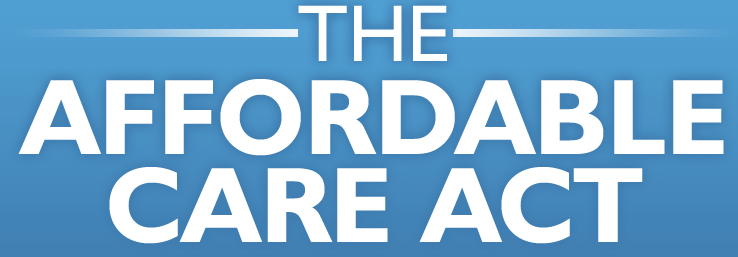 31 transit systems in the US

Nashville is 25th largest city in the US & behind our peer cities

Most Middle TNs don’t have experience with transit. 

New, young people love transit options
Transit = federal + state + local dollars

Current backlog of $86 billion in critical maintenance nationwide.
	-- Metro in DC
	-- L train in NYC
	-- Boston’s Red Line
7. Urbanaphobia
	-- Atlanta
	-- Indianapolis
	-- Nashville

Infrastructure NOT top of presidential campaign agendas, in part because both agree that we need more!   

Federal funding flat; budget/deficit problems

 Unity is required
Where we live in Tennessee
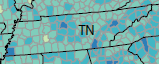 6,600,330

	Nashville = 	678,900
	Memphis = 	938,070
	Knoxville = 	451,330
	Chattanooga = 	354,100
	
	TOTAL =             2,422,400

37% of the state is urban
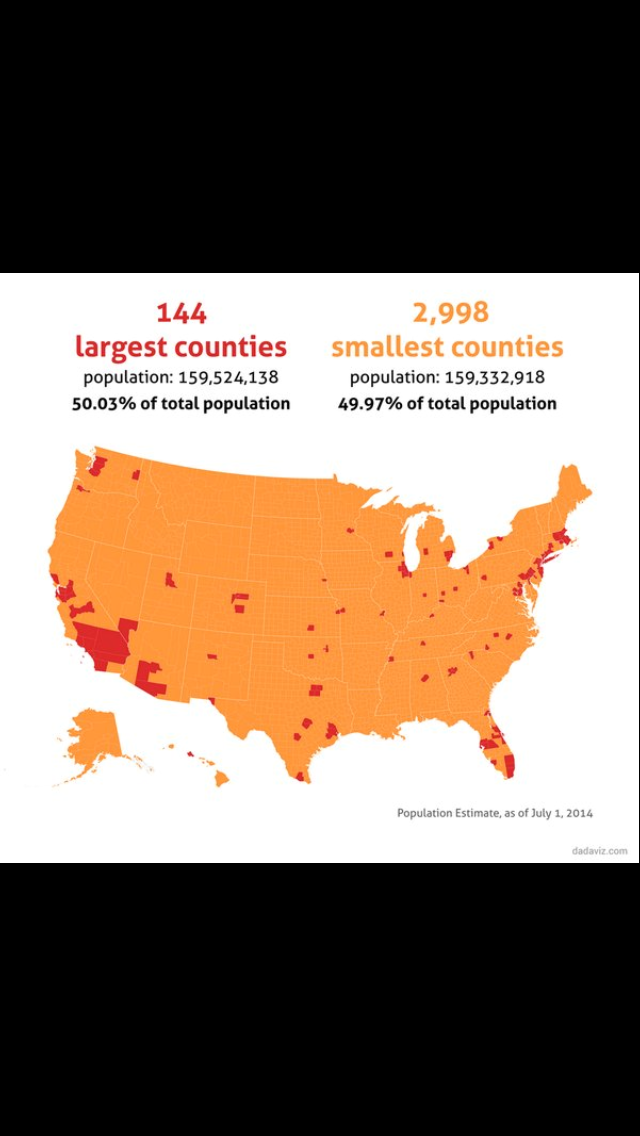 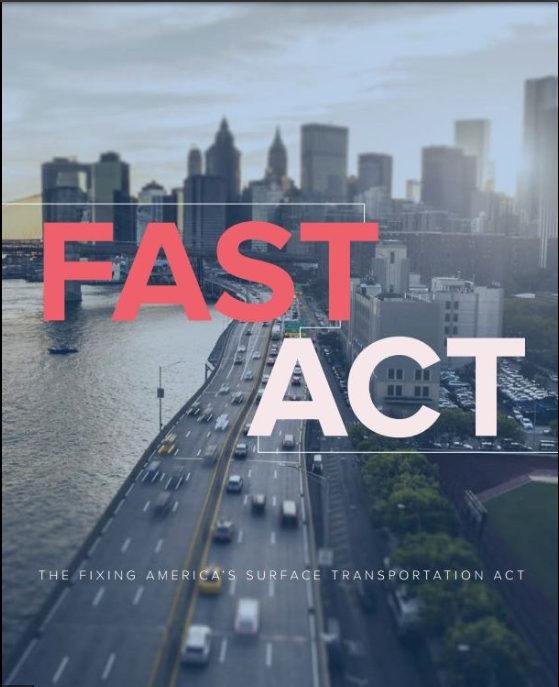 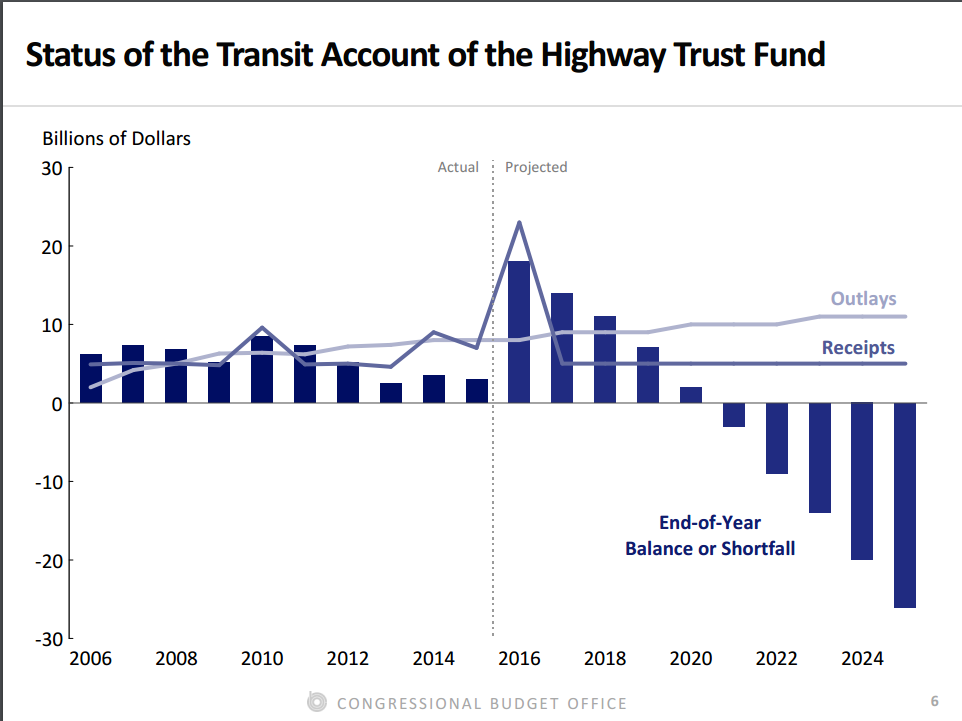 FAST Act Funding
$305 billion/5 years
Transit
“What is federal government?A giant insurance company that is $56 trillion in the hole, with a side business in defense.”

Peter Fisher,  Department of Treasury official, President George W. Bush
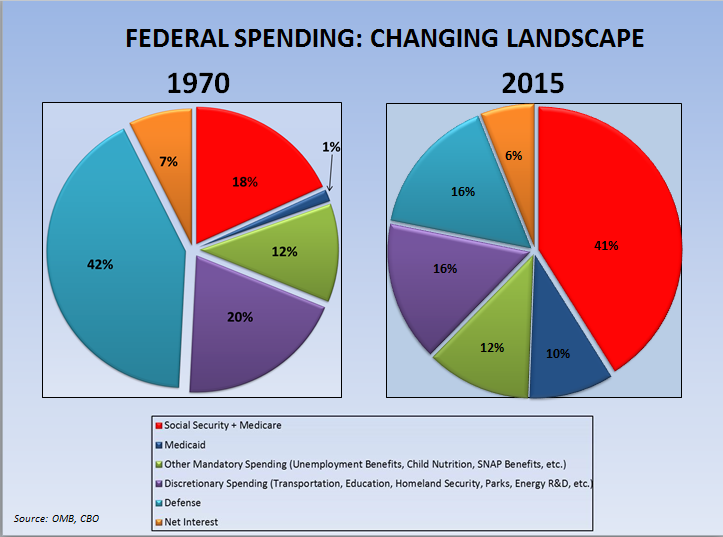 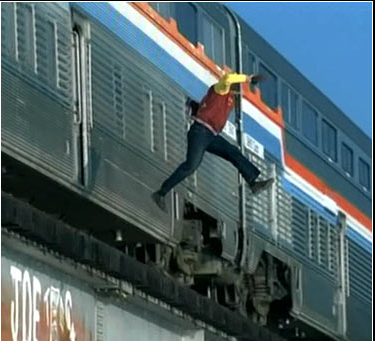 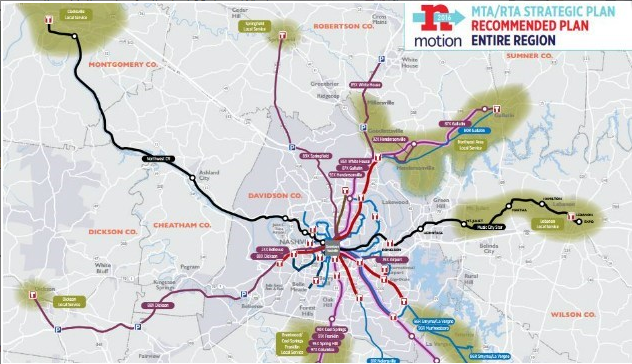 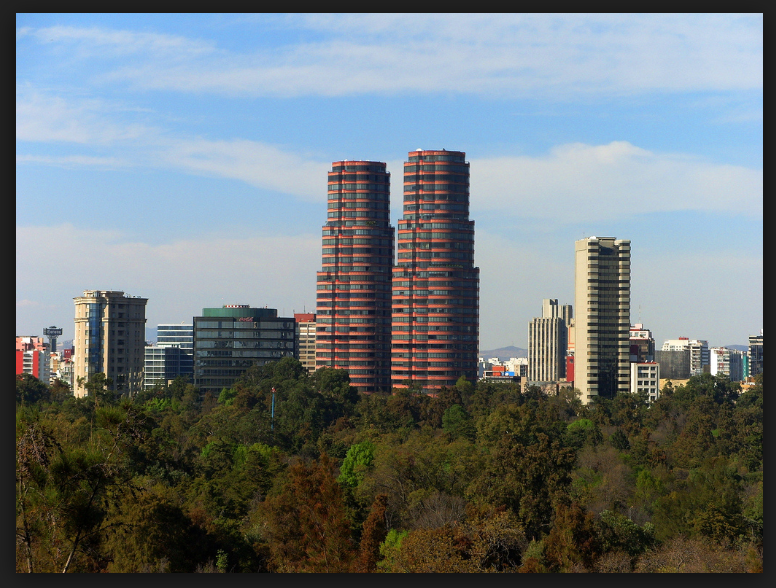 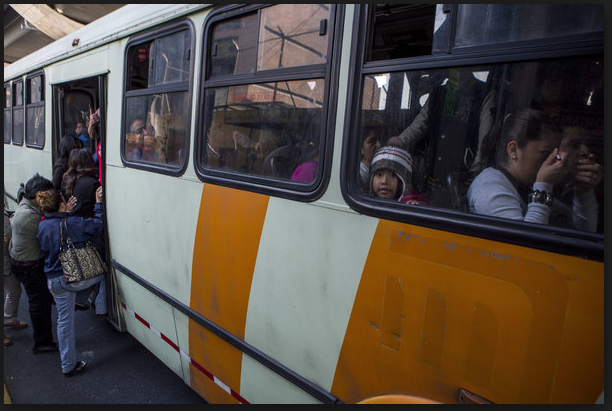 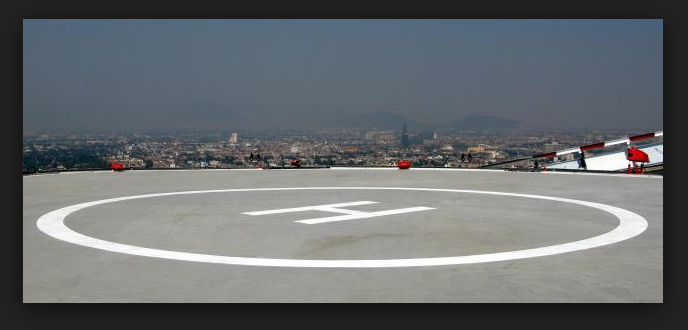 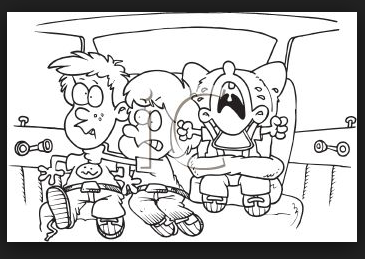 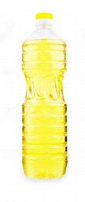 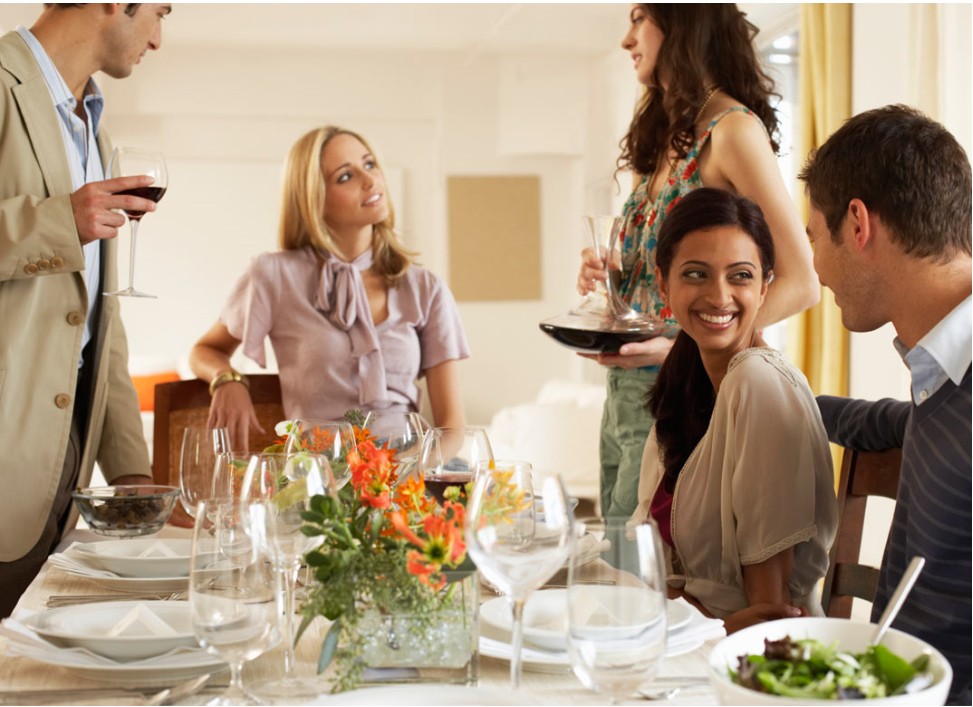 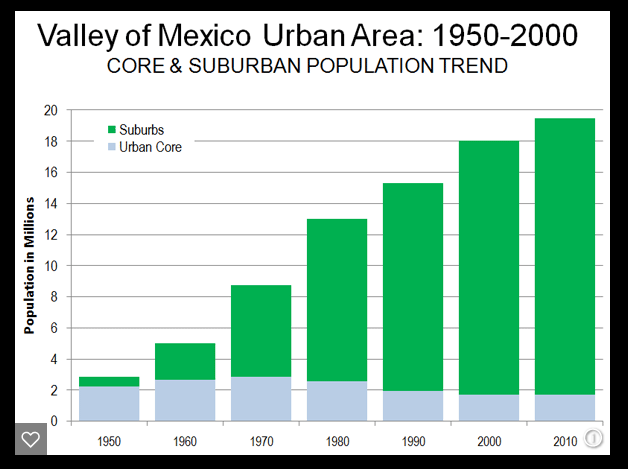 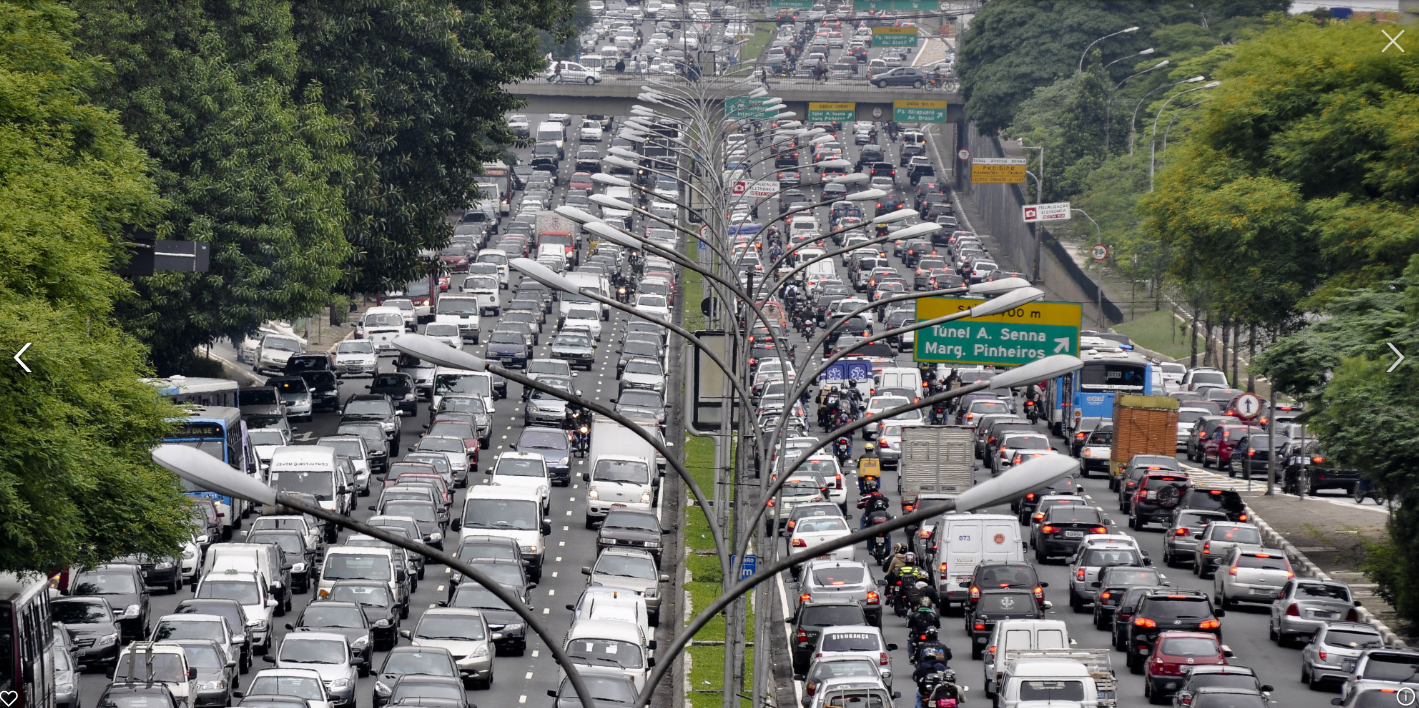